Design and Development of Software Tools
An experience from the TIFR-INO team
Deepak Samuel
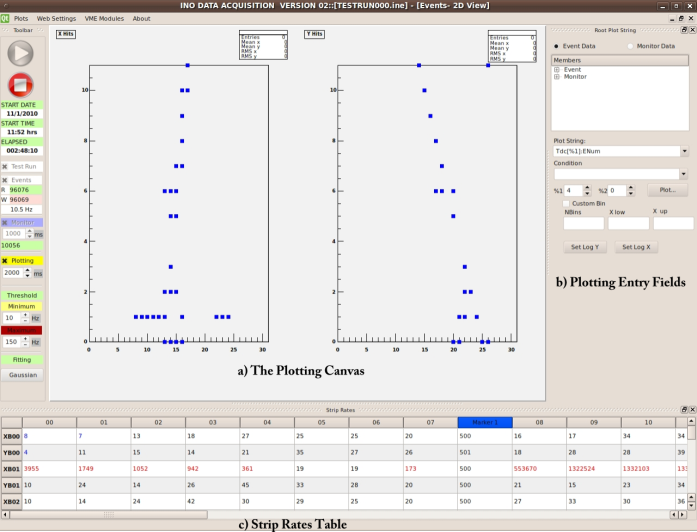 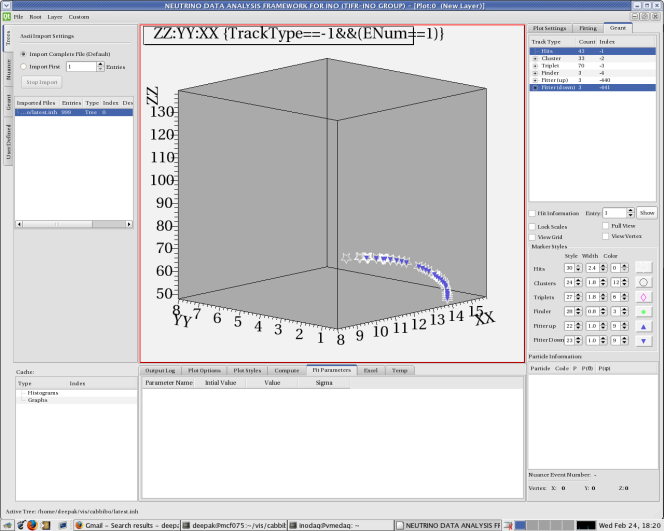 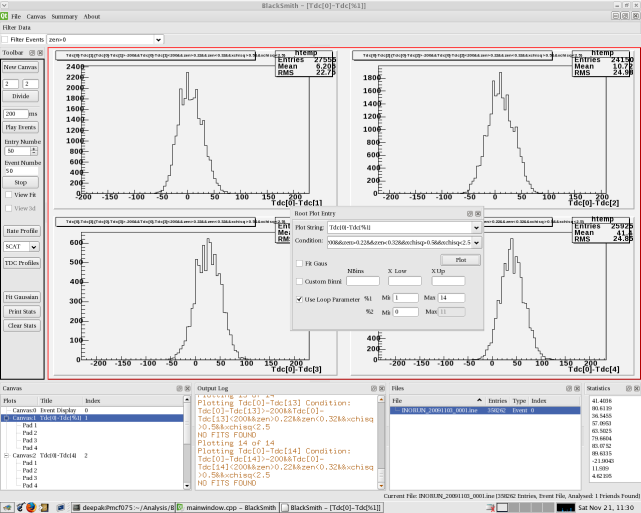 INO-ASET Series
2/26/2010
Deepak Samuel, ASET Colloquium, TIFR Mumbai
2
“Each one of us adds a little to our understanding of nature and from all the facts assembled arises a certain grandeur”
						-Aristotle
2/26/2010
Deepak Samuel, ASET Colloquium, TIFR Mumbai
3
Overview
2/26/2010
Deepak Samuel, ASET Colloquium, TIFR Mumbai
4
Main Objectives of INO
2/26/2010
Deepak Samuel, ASET Colloquium, TIFR Mumbai
5
INO-ICAL
2/26/2010
Deepak Samuel, ASET Colloquium, TIFR Mumbai
6
Prototype Stack at TIFR
2/26/2010
Deepak Samuel, ASET Colloquium, TIFR Mumbai
7
Role of Software in HEP
2/26/2010
Deepak Samuel, ASET Colloquium, TIFR Mumbai
8
Software used in HEP
2/26/2010
Deepak Samuel, ASET Colloquium, TIFR Mumbai
9
Design Philosophy
2/26/2010
Deepak Samuel, ASET Colloquium, TIFR Mumbai
10
Basic Elements of INO Software
2/26/2010
Deepak Samuel, ASET Colloquium, TIFR Mumbai
11
ROOT
Statistical and Graphing  Package
Freely available in CERN’s website
C++
Widely used in HEP
C++ interpreter  CINT
Well documented
User Support  available
2/26/2010
Deepak Samuel, ASET Colloquium, TIFR Mumbai
12
Graphing
ROOT Canvases (TCanvas Class)
Graphing/Analysis easier if native data structures used (root files)
Easily available fitting menus, Analysis tools
supports histograms, 2D, 3D graphs.
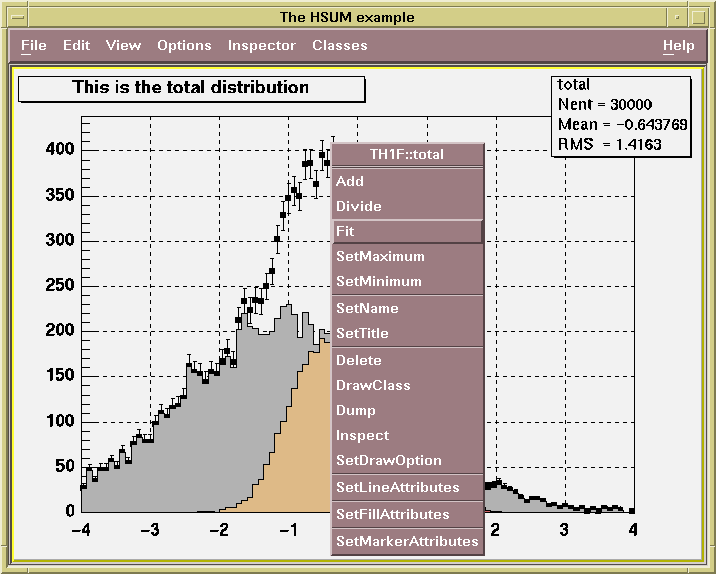 2/26/2010
Deepak Samuel, ASET Colloquium, TIFR Mumbai
13
Data Structure
Usual scenario: Storage of large quantities of same type of Structures.
Pz
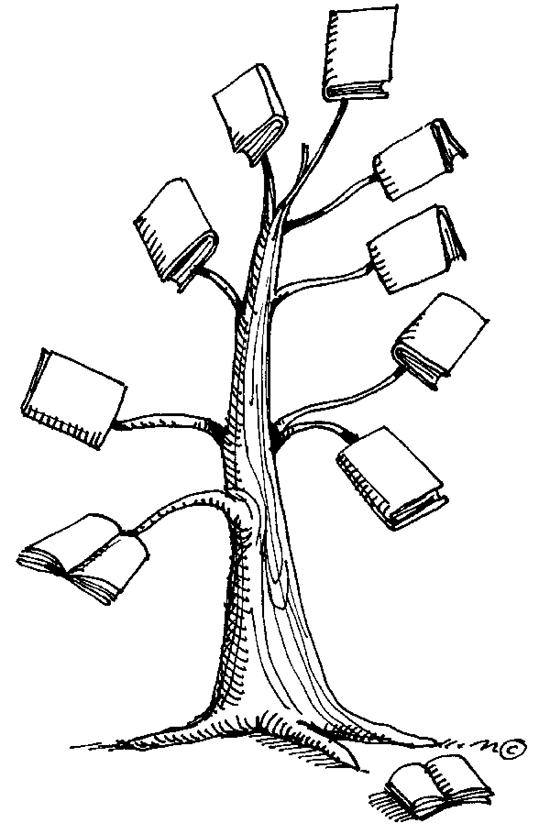 Vertex
Py
Reaction
Px
E
Time
Particle Type
Event Number
EVENT TREE
2/26/2010
Deepak Samuel, ASET Colloquium, TIFR Mumbai
14
ROOT’s TTree Class
Key to an integrated Graphing and Analysis framework
Offers good compression  (up to  factor 10)
Optimized data access: 
Example compute E2-P2
2/26/2010
Deepak Samuel, ASET Colloquium, TIFR Mumbai
15
Optimized Data Access with TTree
Without TTrees
With TTrees
2/26/2010
Deepak Samuel, ASET Colloquium, TIFR Mumbai
16
Plotting/Analysis with TTree
Just need the branch name
Histogram : Tree->Draw(“E”)
Graphs: Tree->Draw(E: (px2+py2+pz2))
Conditional Plotting:
Tree->Draw(“E”,”EventNumber>25”)
2/26/2010
Deepak Samuel, ASET Colloquium, TIFR Mumbai
17
Additional Features
Friends 
For example- Comparison of results from two different algorithms
Storing a selection 
Cuts
2/26/2010
Deepak Samuel, ASET Colloquium, TIFR Mumbai
18
Software Development Tool
2/26/2010
Deepak Samuel, ASET Colloquium, TIFR Mumbai
19
Graphical User Interface
Designed using Qt Designer
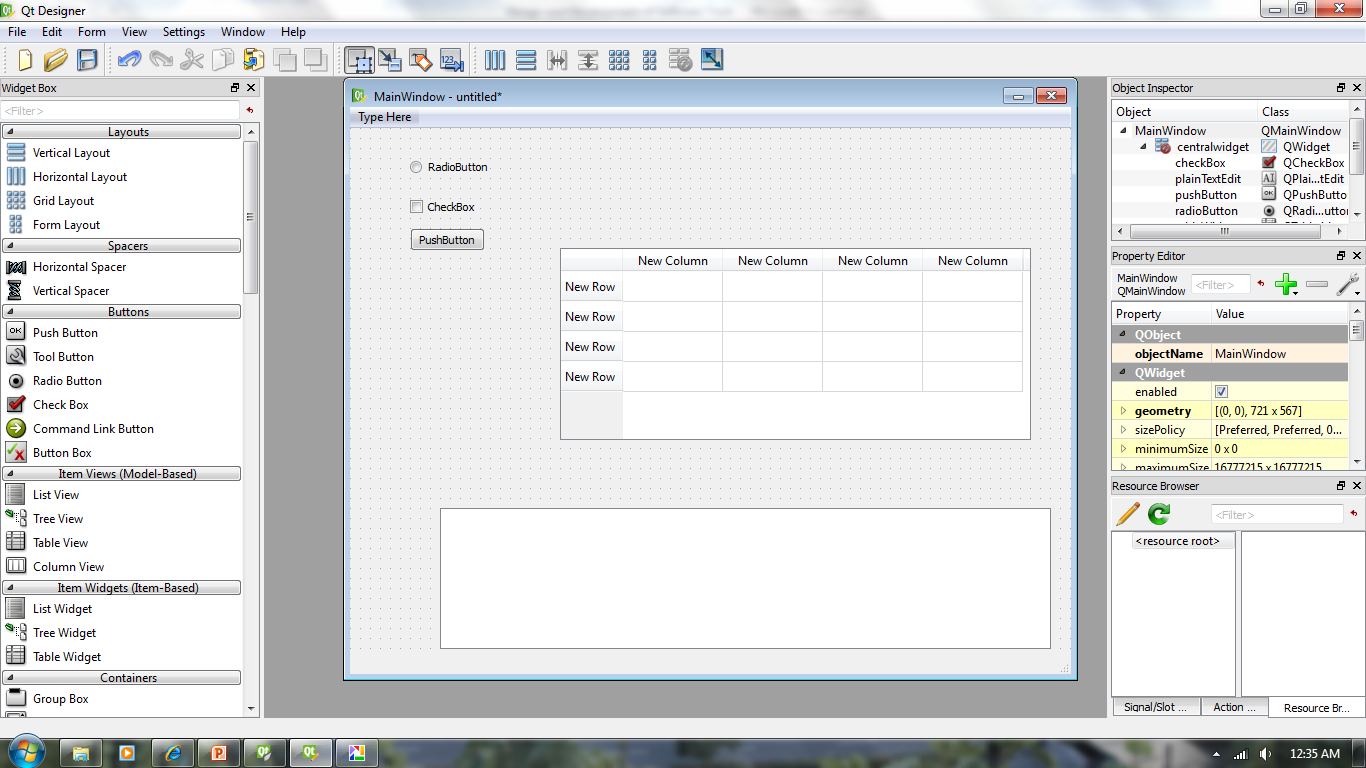 2/26/2010
Deepak Samuel, ASET Colloquium, TIFR Mumbai
20
Integrated Development Tool
2/26/2010
Deepak Samuel, ASET Colloquium, TIFR Mumbai
21
Integrating ROOT and QT – QTROOT Plugin
Need to embed ROOT canvas into our GUI 
A complete plotting and analysis environment  inside our applications
QtROOT developed by BNL
Still in its nascent stage
TIFR- one of first few groups to use it for a large scale experiment
2/26/2010
Deepak Samuel, ASET Colloquium, TIFR Mumbai
22
Data Analysis Framework  for NUANCE
2/26/2010
Deepak Samuel, ASET Colloquium, TIFR Mumbai
23
A modern visualization interface for GEANT
2/26/2010
Deepak Samuel, ASET Colloquium, TIFR Mumbai
24
Track display for GEANT simulation*
2/26/2010
Deepak Samuel, ASET Colloquium, TIFR Mumbai
25
VME Based DAQ Software*
2/26/2010
Deepak Samuel, ASET Colloquium, TIFR Mumbai
26
Offline Data Analysis Tool**
2/26/2010
Deepak Samuel, ASET Colloquium, TIFR Mumbai
27
VME DAQ Software-Comparison
2/26/2010
Deepak Samuel, ASET Colloquium, TIFR Mumbai
28
Design of VME DAQ Software
Muon
Signal
Y Strip
X Strip
2/26/2010
Deepak Samuel, ASET Colloquium, TIFR Mumbai
29
Design of VME DAQ Software
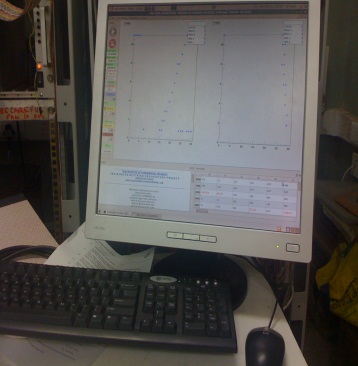 Trigger
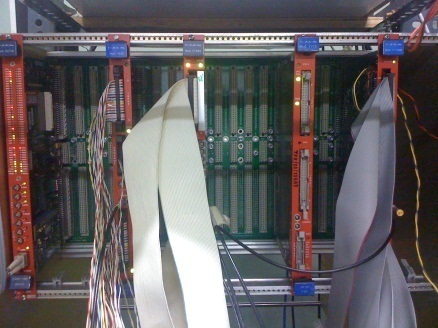 Data
Event (Hit Info + Timing)
Noise Rate Monitor
2/26/2010
Deepak Samuel, ASET Colloquium, TIFR Mumbai
30
Back-End: VME Module Access
Each Module Type (Scaler, TDC etc.,) represented by a C++ class
All VME Classes inherit another general class “vmefunctions”
Seamless integration of VME Read/Write functions into our application
class v830CAEN:public vmefunctions    // SCALER V830 CAEN
{
       public:
        unsigned long CHENBL; //Channel Enable
        unsigned long CTRLREG; // control reg
        unsigned long STATREG;// status register
        unsigned long GEOREG;// GEO register
        unsigned long INTLVL;// interrupt level
        unsigned long INTVEC;// interrupt vector
        unsigned long RESET; //reset
        unsigned long SOFTTRG;//software trigger
        unsigned long TRGCNTR;//trigger counter
        unsigned long FULL;// almost full level
        unsigned long CONFROM;// configuration rom
        unsigned long FIRMWARE;// firmware
         v830CAEN(unsigned long base, int modindx, QString modtyp); // constructor
         void Reset();  //reset module
         void Initialize();
};
2/26/2010
Deepak Samuel, ASET Colloquium, TIFR Mumbai
31
Back-End: Interrupt Sources
2/26/2010
Deepak Samuel, ASET Colloquium, TIFR Mumbai
32
Back-End : Threads
Threads allow a single program to have concurrently executing parts.
Threads can be thought of as mini-programs within a program.
Each thread will execute independently and concurrently with its own sequence of instructions.
Threads require synchronization (IPC) for concurrent read/write access to memory.
One Bad Thread Can Kill the Entire Program.

        Parallel and Distributed Programming Using C++  By  Cameron Hughes, Tracey Hughes
2/26/2010
Deepak Samuel, ASET Colloquium, TIFR Mumbai
33
Back-End : Multithreading
Time Critical Priority
Highest Priority
Least Priority
2/26/2010
Deepak Samuel, ASET Colloquium, TIFR Mumbai
34
Interrupt Service Thread
2/26/2010
Deepak Samuel, ASET Colloquium, TIFR Mumbai
35
Event/Monitor Thread
2/26/2010
Deepak Samuel, ASET Colloquium, TIFR Mumbai
36
Inter-Process Communication (IPC)-Event
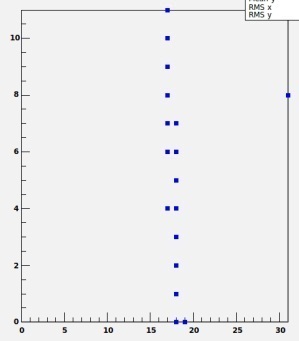 Event Thread
IST
Monitor
Thread
Event Plot
Thread
Thread Synchronization using “Event” (IPC object).
Event: A software trigger.
Threads wait (passive) on a Event.
A Thread can miss an Event !
2/26/2010
Deepak Samuel, ASET Colloquium, TIFR Mumbai
37
Inter-Process Communication (IPC)-Mutex
Mutex Lock
int a = 0
(FILE)
Thread A (Event Thread)
a=5
Thread C
(User Plot)
Read a
Thread B
a=6
Mutually Exclusive access to shared resources
Threads first check if a mutex is unlocked
If unlocked, locks the mutex
After accessing the resource the thread should unlock mutex
2/26/2010
Deepak Samuel, ASET Colloquium, TIFR Mumbai
38
Front End- GUI-Layout
MAINWINDOW
MENU BAR (Miscellaneous Options)
i) VME Modules Settings
ii) Plotting Canvas Area 
Event 
Timing
Others
Each accessible via Menu Bar also
TOOL BAR
(Often used)
Plotting Input Area (Dock Widget)
TEXT OUTPUT AREA (Dock Widget)
(Error/Status Messages)
MONITOR TABLE (Dock Widget)
(STRIP RATE)
2/26/2010
Deepak Samuel, ASET Colloquium, TIFR Mumbai
39
The Graphical User Interface
2/26/2010
Deepak Samuel, ASET Colloquium, TIFR Mumbai
40
Offline Analysis Tool
Analysis using CERN’s ROOT framework
GUI based tool
Fit parameters of tracks
Layer Multiplicity
Custom plotting without entering ROOT terminal
Is being currently upgraded to have extra features like custom fitting and better algorithms
2/26/2010
Deepak Samuel, ASET Colloquium, TIFR Mumbai
41
Offline Analysis Tool - GUI
2/26/2010
Deepak Samuel, ASET Colloquium, TIFR Mumbai
42
Track Viewer- A GEANT Simulation Add-on
2/26/2010
Deepak Samuel, ASET Colloquium, TIFR Mumbai
43
Sample Simulation Tracks
2/26/2010
Deepak Samuel, ASET Colloquium, TIFR Mumbai
44
Fitting and Finding of Tracks
Reconstruction is a complex algorithm (Kalman Filter, Fitting Models etc.,) – [Prof. Gobinda Majumder]
GEANT : (x,y,z,t)  coordinates of the hits of particles in the detector.
Output of these algorithms are plain numbers
Debugging a messy job !
2/26/2010
Deepak Samuel, ASET Colloquium, TIFR Mumbai
45
Track Viewer Tool
2/26/2010
Deepak Samuel, ASET Colloquium, TIFR Mumbai
46
View Options
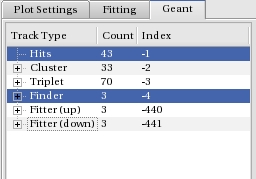 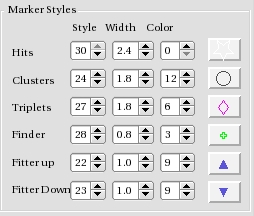 2/26/2010
Deepak Samuel, ASET Colloquium, TIFR Mumbai
47
View Options
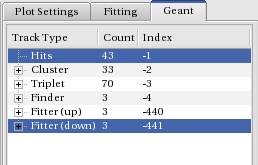 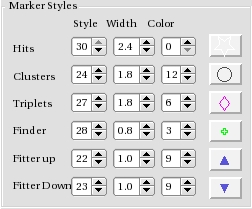 2/26/2010
Deepak Samuel, ASET Colloquium, TIFR Mumbai
48
Track Viewer- Debugging
2/26/2010
Deepak Samuel, ASET Colloquium, TIFR Mumbai
49
Track Viewer-Summary
Exposed the hitherto hidden bugs in the Reconstruction Algorithm
A powerful tool to individually sort out issues at every part of the reconstruction
Integrated with NUANCE analysis framework
Soon to be converted into a complete analysis framework for INO
2/26/2010
Deepak Samuel, ASET Colloquium, TIFR Mumbai
50
Qt- How to ?
2/26/2010
Deepak Samuel, ASET Colloquium, TIFR Mumbai
51
Signal Slot Mechanism
Each Widget (Push Button, Text Box etc.,) emits different signals (Clicked, Double Clicked, Text Entered etc.,)
A slot is a function to which a signal is connected.
Connecting Signals to Slots done by “connect function”

connect(pushbutton, SIGNAL(Clicked()), mainwindow, SLOT(Close()));
2/26/2010
Deepak Samuel, ASET Colloquium, TIFR Mumbai
52
Summary
TIFR – INO team has developed a wide range of customized software applications.
Gained an experience in developing advanced software applications
This experience is a strong base for developing many other applications not only for INO but for other groups as well.
Happy to share our experiences!
2/26/2010
Deepak Samuel, ASET Colloquium, TIFR Mumbai
53
Acknowledgements
Prof. N. K. Mondal
Prof. G. Majumder  [Simulation Group]:
Asmita, Sudeshna Dasgupta
Mr.B. Satyanarayana  [Electronics, Detector R&D and DAQ team]:
Upadhya, Nagesh.
Mandar, Shinde, Shekhar, Manas, Sumanta, Salim.
2/26/2010
Deepak Samuel, ASET Colloquium, TIFR Mumbai
54